Муниципальное бюджетное дошкольное образовательное учреждение«Детский сад №185»
«Оптимизация процесса подготовки и размещения информации на сайте, в мессенджерах и в социальных сетях  ДОУ»
Автор - Феофанова Марина Григорьевна, старший воспитатель
Паспорт проекта
Команда проекта
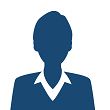 Феофанова Марина Григорьевна– руководитель проекта
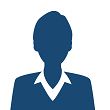 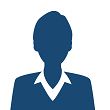 Кравцова Лидия Александровна- воспитатель
Крылова Елена Анатольевна– 
воспитатель
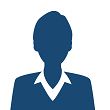 Сковронская Оксана Геннадьевна– заказчик  проекта
Карта текущего состояния процесса
ШАГ 1
ШАГ 2
ШАГ 3
ШАГ 4
ВХОД
3
2
5
5
Администрация  ДОУ


Поручение о размещении информации


(5-10 мин)
Старший воспитатель

Отбор, обработка и редактирование информации, отправка информации руководителю

(20-40 мин)
Руководитель

Проверка  и отправка информации на доработку


(20-30 мин)
Сотрудники ДОУ

Сбор подготовка информации, передача старшему воспитателю

(40-60 мин)
1
4
1
ШАГ 5
ШАГ 6
ШАГ 6
ВЫХОД
Старший воспитатель

Исправление ошибок, повторная отправка информации руководителю


(10 -20 мин)
Руководитель

Проверка и отправка информации старшему воспитателю


(10-15 мин)
Руководитель

Проверка и отправка информации старшему воспитателю


(10-15 мин)
5
5
5
1
4
ВПП (время протекания процесса)
175-340 мин
Отправка информации в разные мессенджеры
Избыточное количество информации
2
5
Отсутствие ответственного за организацию процесса
Разностилевое оформление, отсутствие структуры текста
Длительное время загрузки изображений или файлов с большим объемом
3
Пирамида проблем
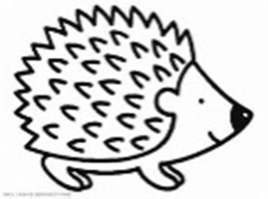 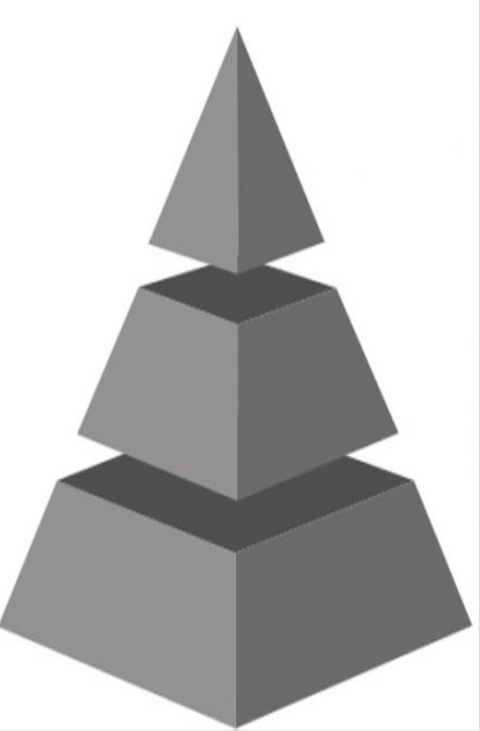 ФЕДЕРАЛЬНЫЙ
Не выявлено
Не выявлено
РЕГИОНАЛЬНЫЙ
Длительный процесс подготовки информации. 
Избыточность информации. 
Длительное время загрузки нескольких изображений или файлов с большим объемом. 
Разностилевое оформление текстовой информации. 
Необходимость своевременного размещения новостей на сайте и в мессенджерах дошкольного учреждения
УРОВЕНЬ ОРГАНИЗАЦИИ
1
5
2
4
3
Карта целевого состояния процесса
ШАГ 1
ШАГ 2
ШАГ 3
ШАГ 4
ВХОД
Администрация  ДОУ


Поручение о размещении информации


(2-5 мин)
Старший воспитатель

Отбор, обработка и редактирование информации, отправка информации руководителю

(20-40 мин)
Руководитель

Проверка  и отправка информации на доработку


(20-30 мин)
Сотрудники ДОУ

Сбор подготовка информации, передача ответственному для проверки

(20-25 мин)
ШАГ 5
ШАГ 6
ШАГ 6
ВЫХОД
Старший воспитатель

Исправление ошибок, повторная отправка информации руководителю


(10 -20 мин)
Ответственный

Проверка информации, корректировка и отправка руководителю


(10-15 мин)
Руководитель

Проверка и отправка информации старшему воспитателю


(5-10 мин)
ВПП (время протекания процесса)
45-75 мин
План мероприятий по устранению проблем
Достигнутые результаты
До реализации лин-проекта
После реализации 
лин-проекта
ВПП (время протекания процесса)
Минимум – 125 минут
Максимум- 185 минут
ВПП (время протекания процесса)
Минимум – 45 минут
Максимум- 75 минут
Экономия времени
Минимум- 80 минут
Максимум –110 минут
Достигнутые результаты
Результаты проекта.Визуализация
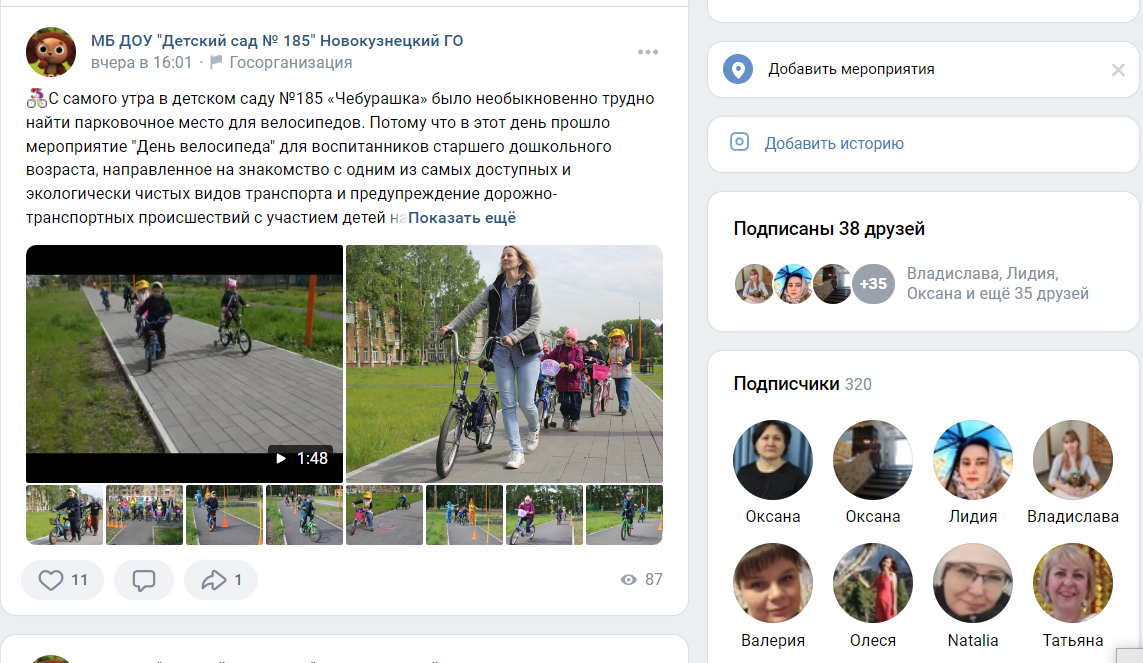 Результаты проекта.